AVANCES TEMAS ADMINISTRATIVOS
1
Avances Temas Administrativos
PROCESOS DISCIPLINARIOS
Avances Temas Administrativos
Atención Peticiones, Quejas y Reclamos
Hasta el mes de agosto de 2016, han ingresado 77.099 documentos.
4.61% corresponden a derechos de petición, solicitudes de información, solicitudes de copias, sugerencias, consultas y demás PQRS.
Énfasis en temas de solicitud de tarifa diferencial, compraventa, afectación de predios, permisos  e información general de los proyectos  de concesión.
El 86.78% fueron atendidos oportunamente.
Durante lo corrido del año se han dictado 18 charlas sobre Derecho de Petición, Protocolos de servicio y lenguaje claro a 234 funcionarios y colaboradores de la Agencia.
Atención Peticiones, Quejas y Reclamos
Canales
PRESENCIAL
TELEFÓNICO
VIRTUAL
Calle 24A No. 59-42 Edificio T3 Torre 4
Calle 26 No. 59-51 Torre 4 piso 2
www.ani.gov.co
contactenos@ani.gov.co
PBX: (571) 4848860
Línea 01 8000 124626
REDES SOCIALES
Flickr
Facebook
Twitter
4
Avances Temas Administrativos
TOTAL CONTRATOS PRESTACION DE SERVICIOS PROFESIONALES Y/O APOYO A LA GESTION ELABORADOS ENERO - AGOSTO 2016 = 115
Total Actas Suspensión = 9
Total Actas Inicio = 115
Total Actas Aprobación Pólizas = 355
Total Certificados de Idoneidad = 46
Total Contratos Registrados SIGEP = 152
Total Actas Reanudación = 9
Total Cesiones = 5
Total Adiciones = 213
Total Prórrogas = 15
Total Terminación Mutuo Acuerdo = 100
Total Informes Presentados = 8
Total Actas Liquidación = 65
Total Carencias Personales = 47
Total Estudios= 47
Total Certificaciones = 295
Avances Temas Administrativos
Gestión del Recurso Humano
Planta de Personal
Agencia creada mediante Decreto 4165/11 y planta creada mediante Decretos 0665/12,  Decreto 1745/13 y el Decreto 2468/13 
246 cargos en Planta
241 cargos provistos a Ago/16
Contratos de Prestación de Servicios
152 contratistas de apoyo a la gestión
Avances Temas Administrativos
Capacitaciones 2016:
Avances Oficina de Control Interno
Plan de Mejoramiento Institucional
Administrativos: 181 Hallazgos
Hallazgos con plan cumplido: 112
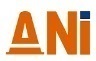 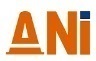 Fiscales: 12 Hallazgos
Hallazgos con un plan en trámite: 207
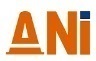 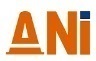 Después de los resultados de la auditoria regular 2015 contamos con 319 Hallazgos vigentes  a 30 de septiembre 2016:
Disciplinario y Fiscal: 69 Hallazgos
Hallazgos sin plan: 0
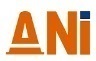 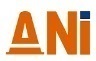 78% de los hallazgos tienen incidencia administrativa y disciplinaria
Disciplinario, Fiscal y Penal: 16 Hallazgo
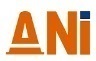 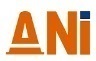 17% de los hallazgos tienen incidencia fiscal
Disciplinario, Fiscal y Penal: 16 Hallazgo
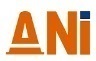 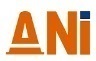 5% de los hallazgos tienen incidencia penal
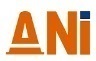 Auditorias  de la OCI
Para la vigencia 2016 se tienen programadas 96 auditorías de las cuales, se han realizado 68 en el período comprendido entre  Enero y Agosto de 2016.
Administrativos: 181 Hallazgos
Técnicas: 27
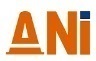 Fiscales: 12 Hallazgos
Organizacionales : 41
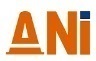 Solicitudes contestadas a los entes de control a 31 de agosto de 2016
11
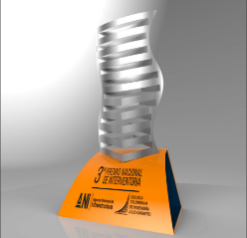 III Premio Nacional Interventorías 2016
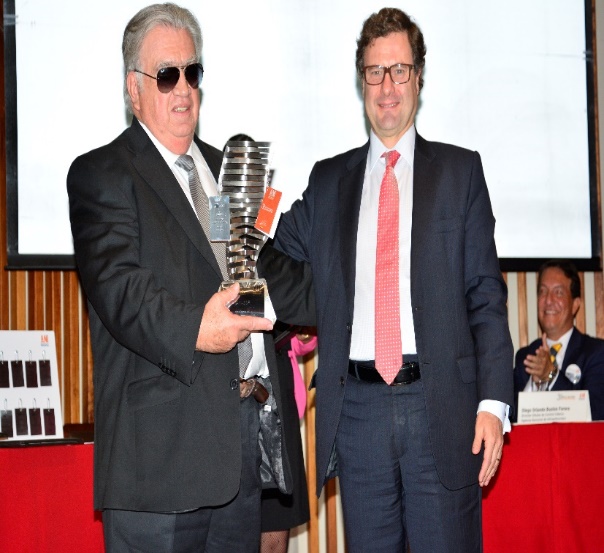 En una ceremonia llevada a cabo el  pasado 8 de septiembre, el presidente de la ANI Luis Fernando Andrade hizo entrega del premio nacional de interventorías, en su tercera edición, al consorcio Épsilon Vial del proyecto ruta caribe, destacando su nivel de desempeño y tendencia a la excelencia.
 
Acompañaron al dr. Andrade, el señor Rector de la Escuela Colombiana de Ingeniería, Germán Acero Riveros, el vicepresidente de gestión contractual, Andrés Figueredo, el Veedor de Bogotá, Jaime Torres Melo, la directora de gestión del DAFP, Maria del Pilar Garcia, contando con una nutrida participación de firmas de interventoría, de supervisores y del grupo académico de la prestigiosa universidad.
 
El premio hace parte de un modelo sistémico asociado al proyecto de incorporación de las interventorías a los fines del Estado, que involucra buenas prácticas, evaluación del desempeño, guía para la elaboración de informes, niveles de servicio entre otras herramientas encaminadas a su fortalecimiento.
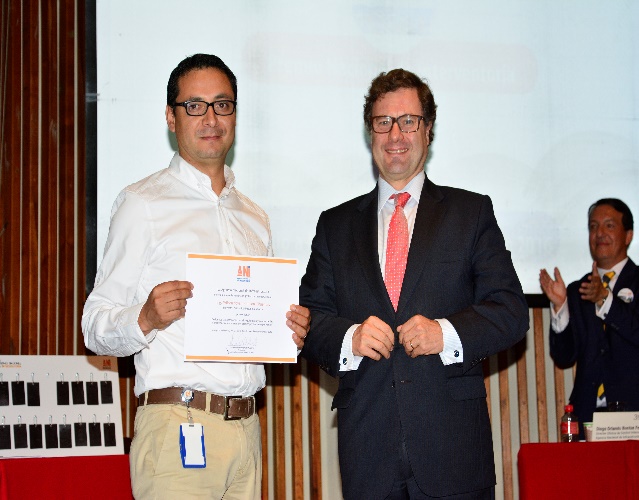 Los resultados del modelo apuntan al crecimiento sostenido de las firmas de interventoría que registran niveles de mejoramiento hasta de un 30% en su gestión y tendencias a la excelencia.
 
En desarrollo de la ceremonia, también se resaltó la gestión de la supervisión otorgando a Wilson Garzón, Marco Alzate y Lilian Laza, sendos reconocimientos a su labor de seguimiento contractual que involucra competencias de liderazgo y compromiso, resolución de problemas y conocimiento integral del proyecto, entre otros aspectos de evaluación. Los 18 participantes que se presentaron a este concurso, serán también reconocidos el próximo 29 de septiembre en la jornada de gestión del conocimiento.
12